PSI3012 – Introdução à Eletricidade e Eletrônica
Profa. Roseli de Deus Lopes
2o. sem. 2014
Conceitos Básicos e bipolos elementares
Carga, Corrente, Tensão, Energia, Potência
 
Bipolos: R, L, C e geradores independentes
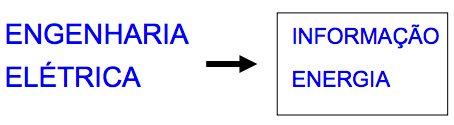 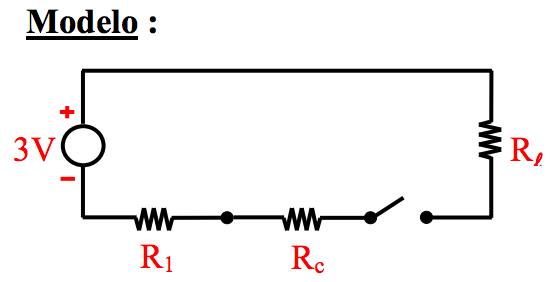 Carga Elétrica: q(t)
    carga do elétron: 1,602. 10-19 Coulombs
    1 Coulomb = 1 A x 1s = 1 F x 1V = carga de 6,24.1018 elétrons
Carga Elétrica: q(t)
    carga do elétron: 1,602. 10-19 Coulombs
    1 Coulomb = 1 A x 1s = 1 F x 1V = carga de 6,24.1018 elétrons

Corrente elétrica através de uma superfície (por exemplo, a seção transversal de um condutor)
	
	valor médio:

	valor instantâneo:
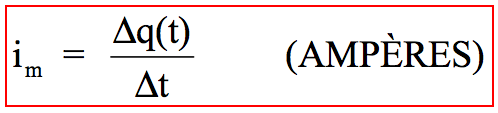 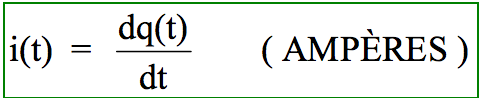 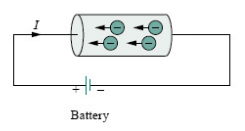 As correntes podem ser classificadas de acordo com o tipo de variação temporal:

correntes contínuas (CC, DC)
não variam no tempo

correntes alternadas (CA, AC)
periódicas, valor médio nulo

correntes pulsadas
periódicas, mas com valor médio não nulo

correntes não periódicas
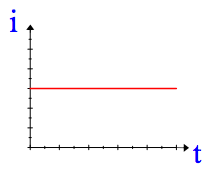 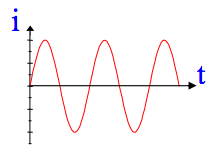 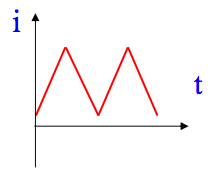 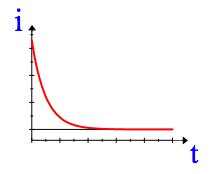 Amperímetro
aparelho para medida de corrente elétrica





Amperímetro ideal  curto-circuito
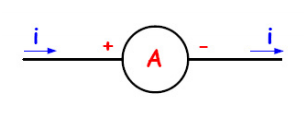 Bipolo elétrico: 
Dispositivo com 2 terminais acessíveis através dos quais pode fluir uma corrente elétrica.
Em qualquer instante a corrente que entra por um dos terminais deve ser igual à que sai pelo outro terminal   i (t) = i’(t)
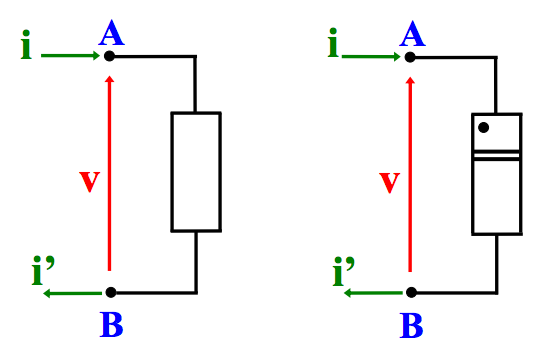 v (t) = vA(t) – vB(t)
Durante o intervalo dt, o bipolo é atravessado pela carga elétrica:

          dq(t) = i(t) dt

A passagem desta carga, transfere para o bipolo uma energia:

         dw(t) = v(t) dq(t)

Tensão elétrica ou voltagem entre os terminais do bipolo:

        v(t) = dw(t) / dq(t) volts
        1 volt = 1 Joule / coulomb

A voltagem ou DDP é a energia necessária para mover uma carga unitária em um percurso, medida em volts (V)
Voltímetro
aparelho para medida de tensão elétrica ou voltagem





Voltímetro ideal  resistência infinita, não altera o comporamento dos circuitos em que for ligado.
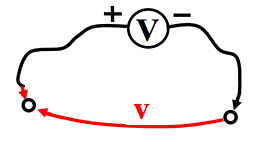 Potência elétrica e energia num bipolo
	potência instantânea (absorvida ou fornecida):


                                        
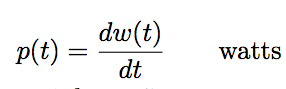 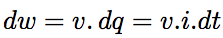 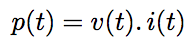 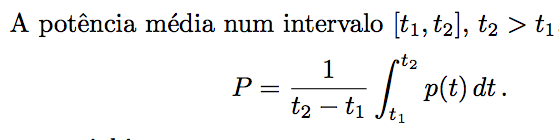 Potência elétrica e energia num bipolo
	potência instantânea (absorvida ou fornecida):


                                        



energia elétrica  (recebida ou fornecida)
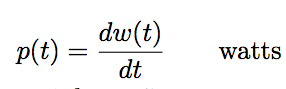 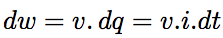 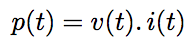 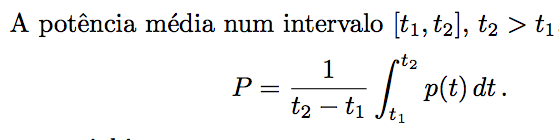 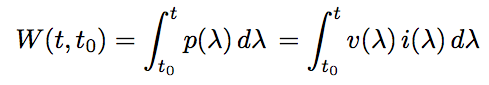 Quilowatts-hora (kWh), 1 kWh é a energia correspondente a 1KW agindo durante 1 h, 
logo 1kWh = 3,6.106 joules
f: fento (10-15)
Referências
L. Q. Orsini, D. Consoni, Curso de Circuitos Elétricos – volume 1, 2a. Ed. Editora Edgard Blucher Ltda, 2002.
Slides da disciplina PSI2211 – Circuitos Elétricos I
Slides da disciplina PSI2221 – Práticas de Eletricidade e Eletrônica